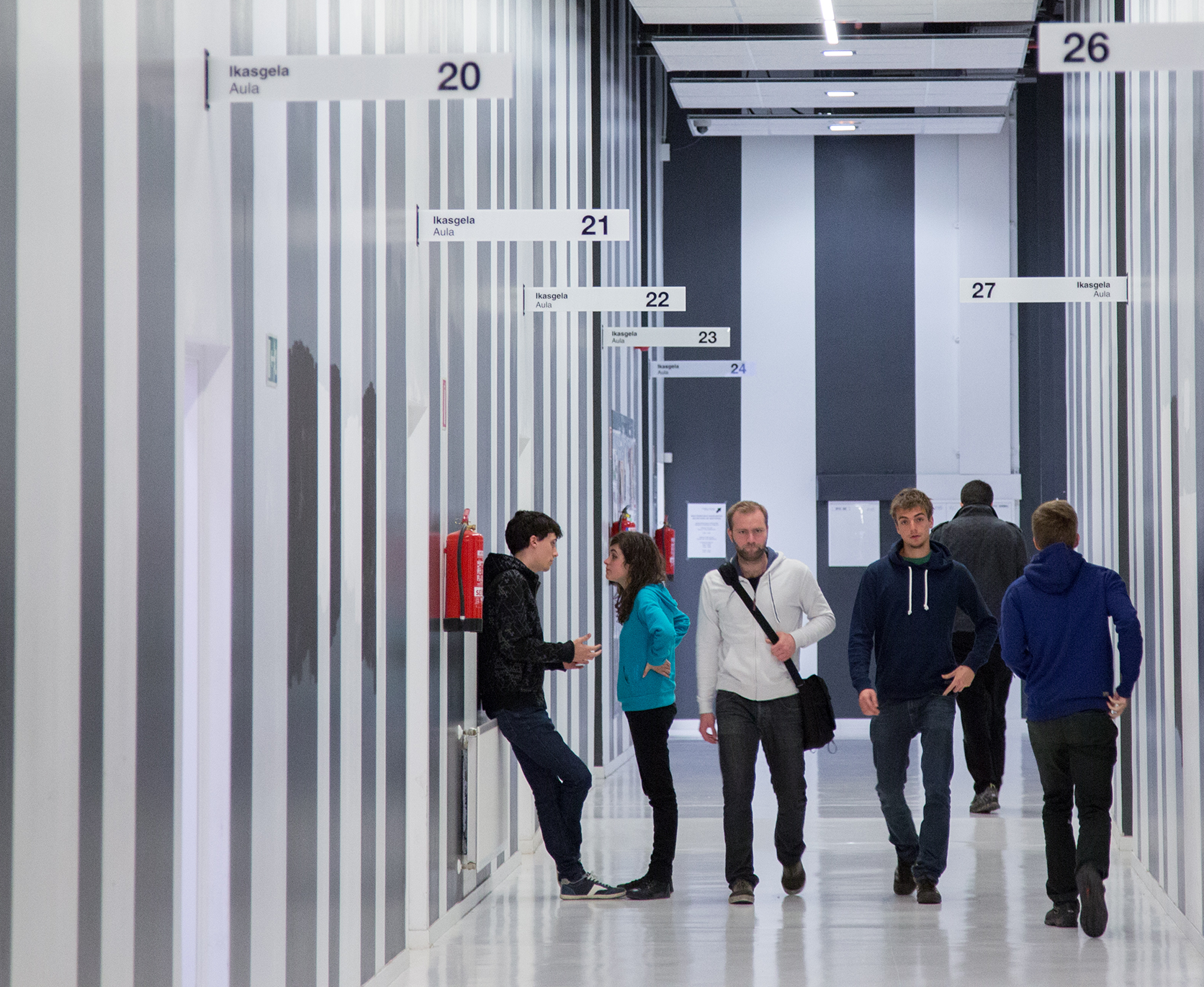 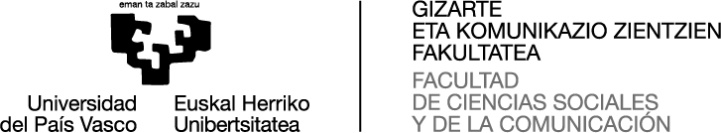 UTILIZACIÓN
DE LOS EQUIPOS
DE LAS AULAS
(genérico)
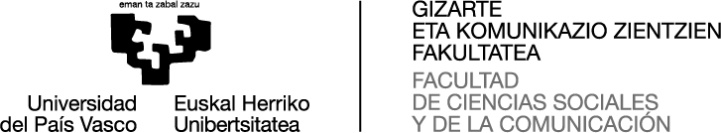 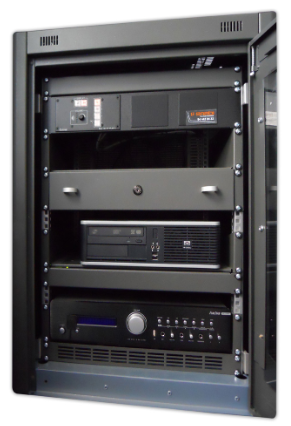 En el armario multimedia del aula encontrarás:
Mando de proyector
Ordenador PC
Teclado + ratón inalámbrico
Amplificador
Micro inalámbrico (según el aula)
Receptor
Petaca con micro
Cables para conectar portátil
VGAimagen
Minijack  sonido
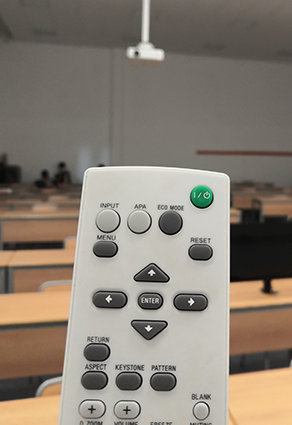 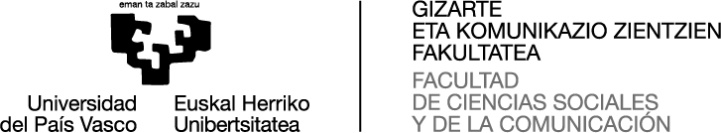 Encender:
Ordenador PC
Proyector
Amplificador
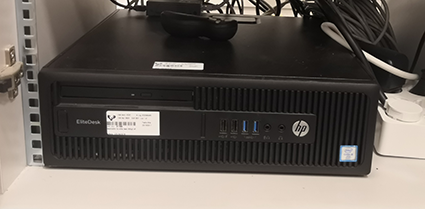 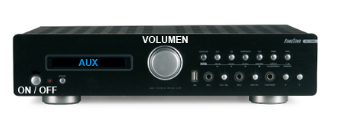 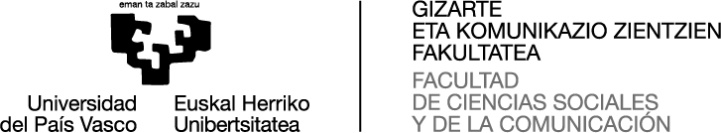 AULAS CON MICRO INALÁMBRICO
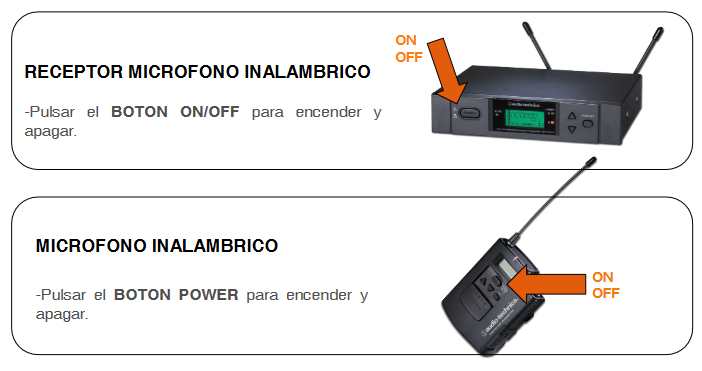 Amplificador encendido
Encender el receptor
Encender la petaca con el micro
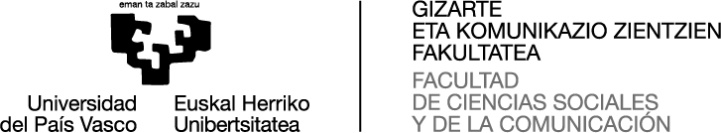 CONEXIÓN DE UN PORTÁTIL
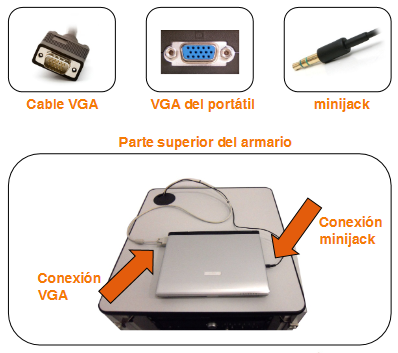 En la parte superior de los armarios (ver imagen) están los cables necesarios para la conexión.
Conectar cable VGA (algunas aulas con HDMI)Imagen
Conectar cable de audio minijack.Sonido
Si no aparece la imagen automáticamente, el usuario deberá configurar su portátil.
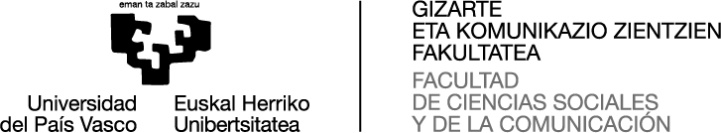 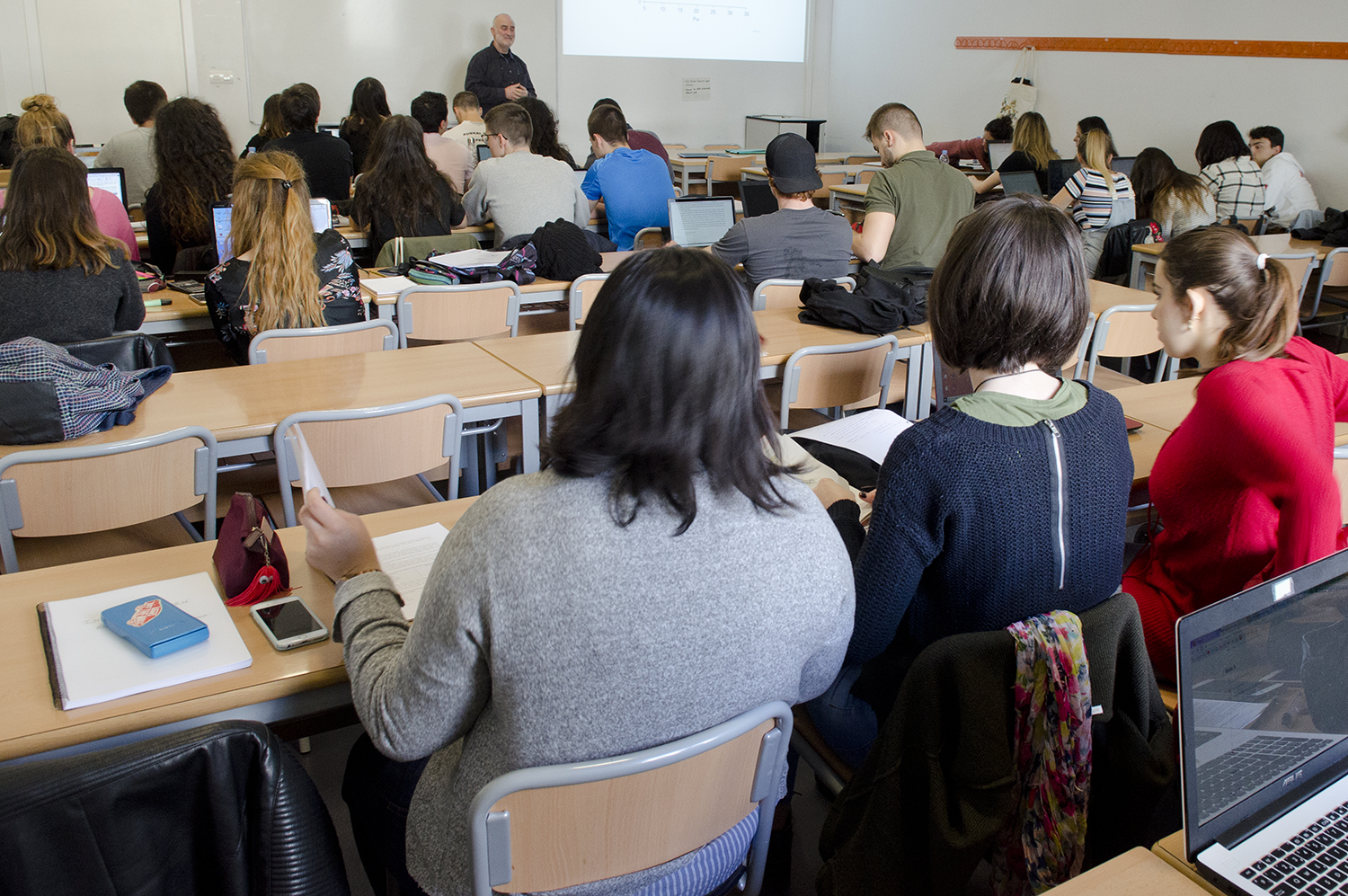 Finalizada la actividad docente:
cerrar sesiones
apagar los equipos utilizados
guardar los equipos dentro del armario (teclado y ratón, mando cañón,petaca micro…)
cerrar el armario
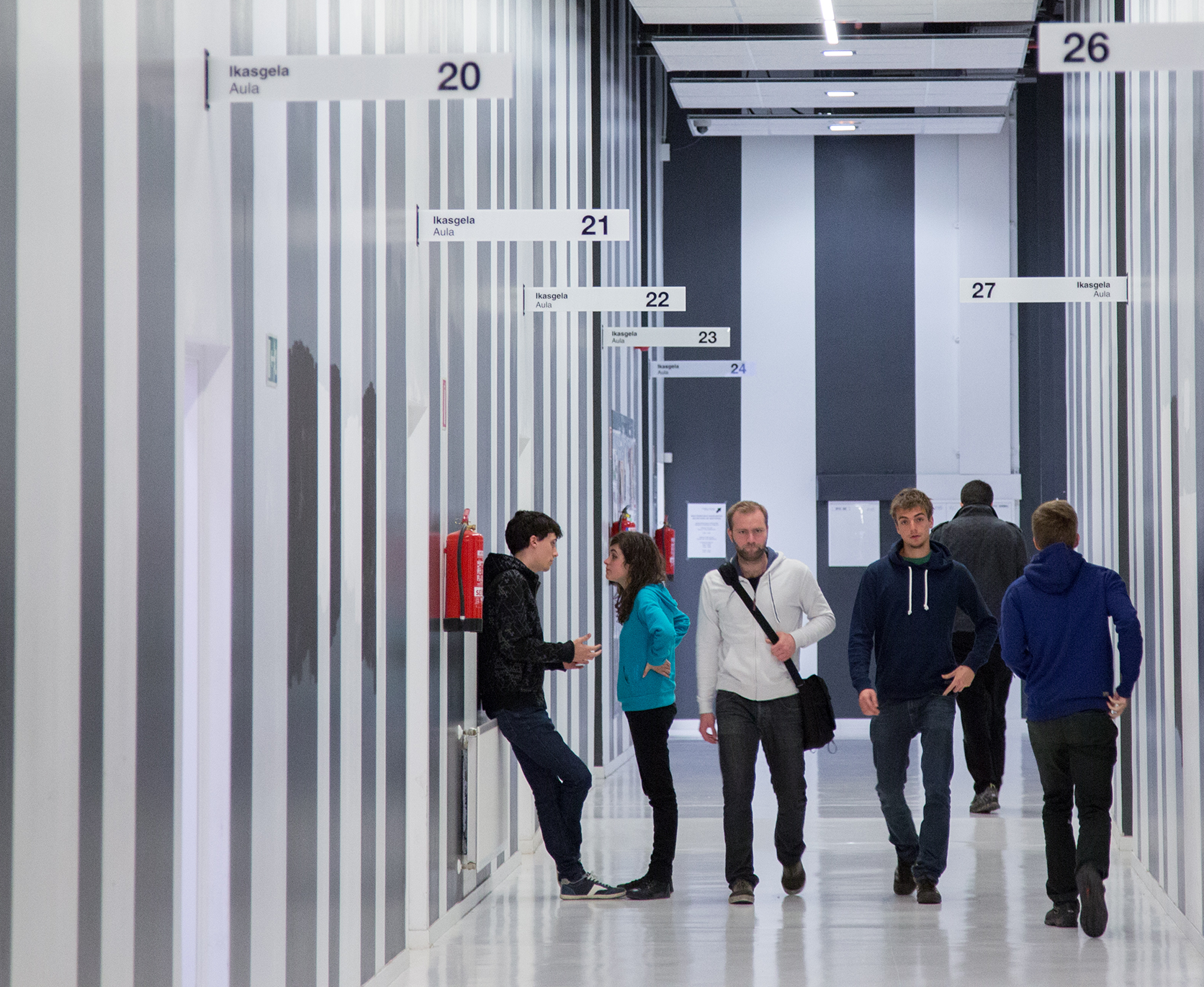 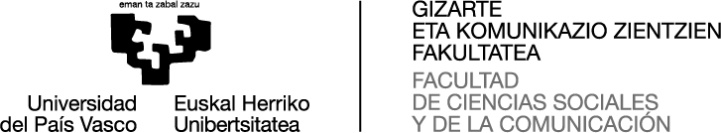 Por favor, no modificar la configuración de los equipos
En caso de duda o incidencia técnica, 
acudir a bedeles o llamar a los teléfonos
de los Técnicos Multimedia (688 67 37 36).

Vicedecanato de Infraestructuras: 94 601 2356